Региональные особенности Федерального закона о контрактной системе
Первый заместитель министра экономического развития, промышленности и торговли Чувашской Республики -
Антонова Инна Николаевна
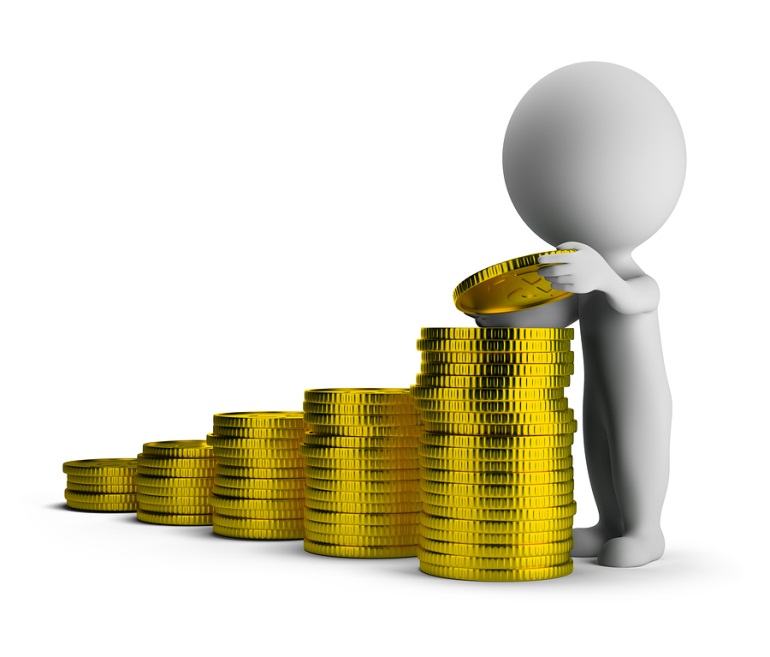 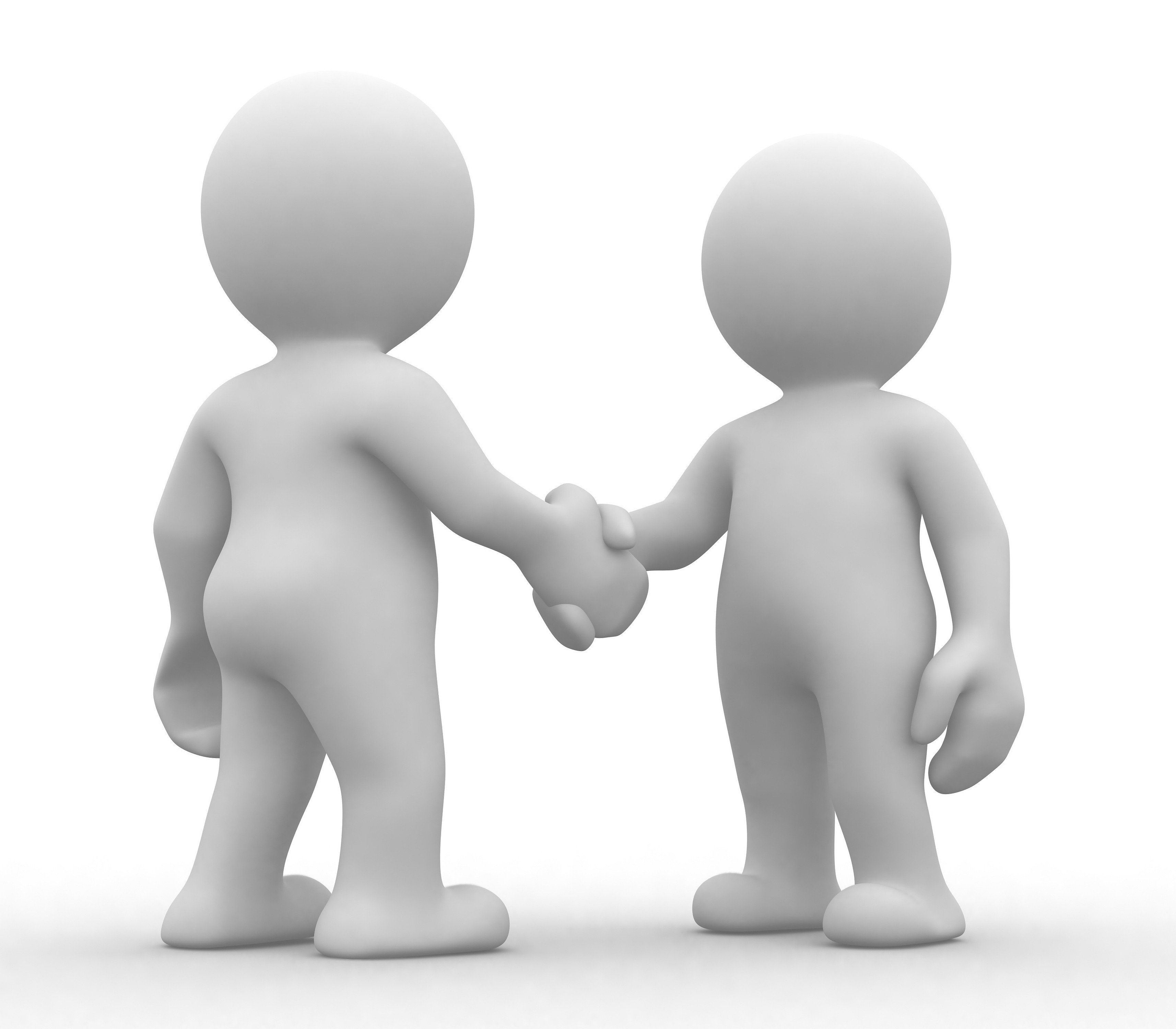 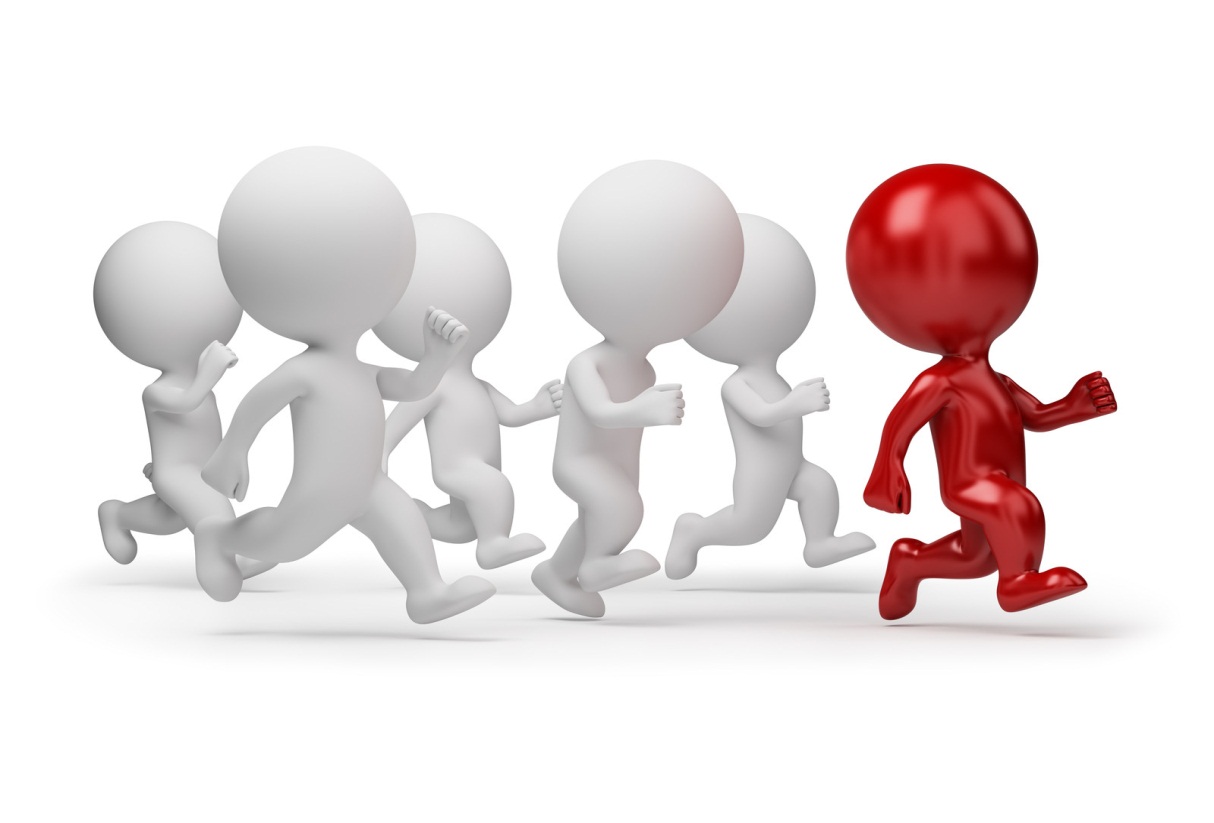 Доля конкурентных процедур закупок в общем объеме закупок,%
Полномочия органов контроля
субъекты контроля, выполняющие  отдельные полномочия в рамках осуществления закупок для обеспечения федеральных нужд
+
операторы электронных площадок
+
электронные аукционы до момента заключения контракта
ФАС России
 и его территориальные  органы
Региональные органы исполнительной власти (Минэкономразвития Чувашии)
субъекты контроля, выполняющие  отдельные полномочия в рамках осуществления закупок для обеспечения нужд Чувашской Республики
Органы местного самоуправления 
муниципального района или городского округа
субъекты контроля, выполняющие  отдельные полномочия в рамках осуществления закупок для обеспечения муниципальных нужд Чувашской Республики
Плановые проверки
Внеплановые проверки
3
Государственный орган
Уполномоченный орган
Уполномоченное учреждение
Централизация закупок
Муниципальный орган
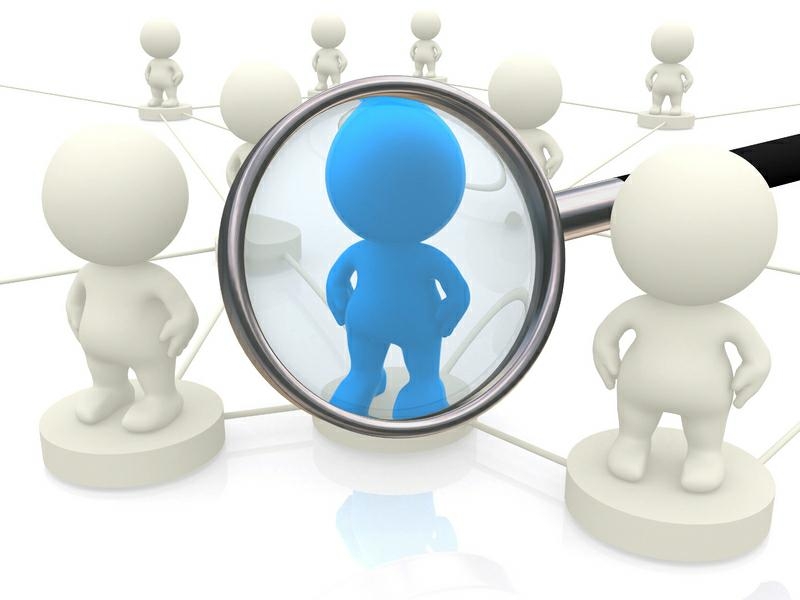 Казенное учреждение
уполномоченное для
Органов исполнительной власти
Казенных учреждений
Органов исполнительной власти
Казенных учреждений
Бюджетных учреждений
на планирование
на заключение контрактов
на определение поставщика
на определение поставщика
на исполнение контрактов
приемка результатов контрактов
обеспечение оплаты контрактов
4
Обязательное общественное обсуждение закупок
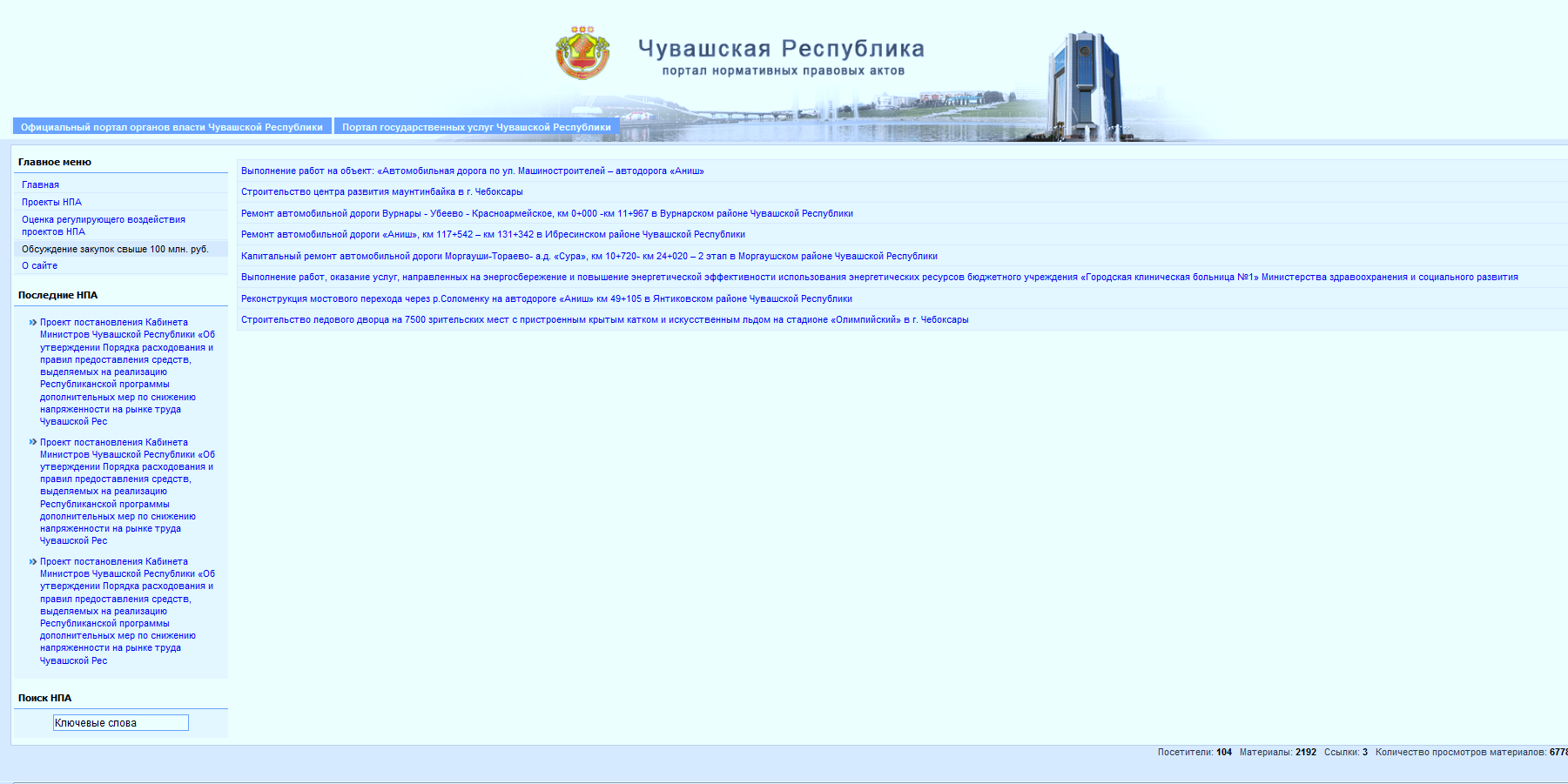 Запущен механизм общественного обсуждения закупок с начальной ценой контракта 100,0 млн. рублей и более
С октября 2014 года в Чувашской Республике по настоящее время на общественное обсуждение вынесены к обсуждению 7 закупок в сфере ремонтно-строительных работ на общую сумму более 1 110 млн. рублей
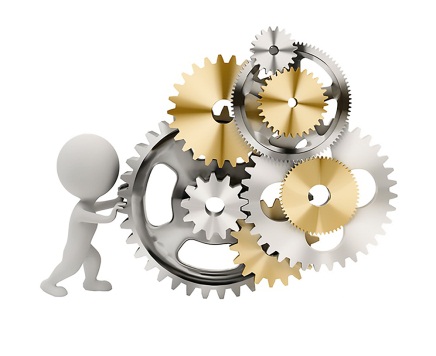 5
Спасибо за внимание !
Первый заместитель министра экономического развития, промышленности и торговли Чувашской Республики -
Антонова Инна Николаевна